Zagrożenia pożarowe
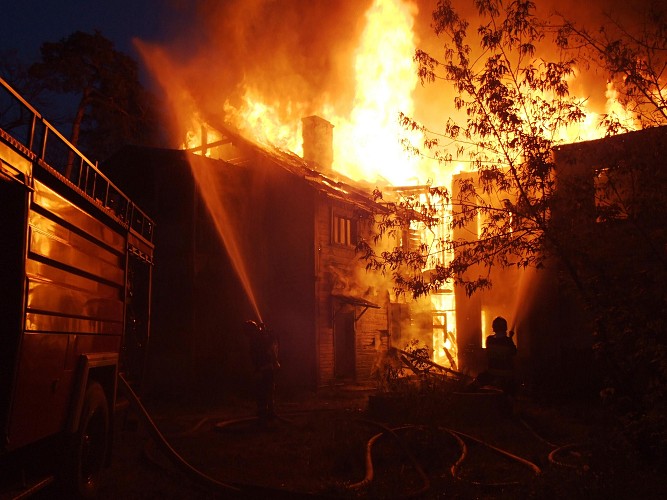 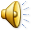 Treści z podstawy programowej III etapu
Uczeń charakteryzuje zagrożenia pożarowe w domu, szkole i najbliższej okolicy.
Wyjaśnia jak należy gasić zarzewie ognia.
Wyjaśnia jak należy gasić odzież palącą się na człowieku.
Pożar  to niekontrolowany proces  palenia i rozprzestrzeniania się ognia w miejscu do tego nieprzeznaczonym.
Zagrożenia występujące podczas pożaru:
utrata zdrowia i życia ludzi;
całkowita utrata dobytku;
zniszczenie środowiska naturalnego( lasów, łąk);
zanieczyszczenie dymem i środkami toksycznymi;
zniszczenie upraw rolnych, budynków, zakładów pracy.
Najczęstsze przyczyny powstawania pożarów:
Nieostrożność i beztroska ludzi:
pozostawianie włączonych urządzeń elektrycznych i gazowych (żelazka, kuchenki, lampki choinkowe);
używanie otwartego ognia w pobliżu materiałów łatwopalnych( stodoły, lasy, tlące się papierosy);
wypalanie traw, rozpalanie ognisk w lesie;
niewłaściwe posługiwanie się materiałami pirotechnicznymi;
pozostawianie zapałek dostępnych dla dzieci.
porzucanie w lesie lub na torfowiskach szklanych przedmiotów i niedopałków.
2. Niewłaściwa eksploatacja oraz wady urządzeń elektrycznych:
niewłaściwie wykonana instalacja elektryczna(złe materiały, wadliwe podłączenia);
zwarcia i przeciążenia wynikające z podłączenia do sieci urządzeń o zbyt dużej mocy;
nieodpowiednie zabezpieczenie instalacji przed czynnikami zewnętrznymi.
3. Stosowanie niewłaściwych materiałów budowlanych:
pokrywanie dachów materiałami łatwopalnymi;
brak instalacji odgromowej;
nieszczelne przewody kominowe, zapalająca się sadza;
brak w konstrukcjach ścian przeciwpożarowych ( ogniomurów );
zbyt blisko stojące ogrodzenia i gęsta zabudowa.
Samozapalenia                                                                     -dotyczy substancji, które zostały silnie skoncentrowane w jednym miejscu, jak na przykład: wilgotne siano, wata, torf, węgiel, farby. W ich wnętrzu, ze względu na brak cyrkulacji powietrza, wytwarza się temperatura powyżej 200 °C (zazwyczaj powyżej 250 °C!), co prowadzi do tlenia, a dalej powstania płomieni.
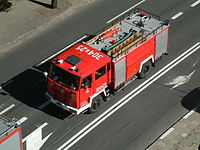 Typowy polski wóz strażacki
Ochrona przeciwpożarowa realizowana jest przez:
przestrzeganie obowiązujących przepisów p.poż.;
zaplanowanie ewakuacji ludzi i dobytku;
zgromadzenie sił i środków niezbędnych do walki z pożarem;
przeszkolenie i zapoznanie z instrukcją p.poż wszystkich użytkowników budynku.
Zasady gaszenia palącej się odzieży na człowieku
Grupy (rodzaje) pożarów
Postępowanie w czasie pożaru
Zasady postępowania podczas pożaru
Znaki ochrony przeciwpożarowej
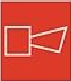 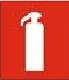 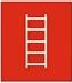 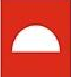 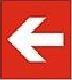 gaśnica
drabina pożarowa
kierunek do miejsca sprzętu p.poż.
zestaw sprzętu p. poż.
sygnalizator alarmowy
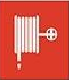 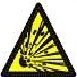 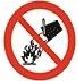 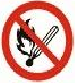 hydrant wewnętrzny
materiały wybuchowe
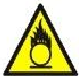 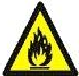 zakaz gaszenia wodą
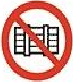 zakaz używania otwartego ognia
materiały łatwopalne
materiały utleniające
nie zastawiać